Bulletin Board Bundle:

SBAR – A Communication Tool for Warm Hand-offs
The following information is intended to support your facility’s vaccination education efforts. 

Print and display the pages as is or customize them with additional information or your facility’s logo (space allotted in the top right corner of each slide).

The content can be used on bulletin boards, in staff common areas, visitor reception areas, at staff or family council meetings and in mailings.
The information provided in this resource is based on vaccine information and guidance as of the package release date.
This material was prepared by Health Quality Innovators (HQI), a Quality Innovation Network-Quality Improvement Organization (QIN-QIO) under contract with the Centers for Medicare & Medicaid Services (CMS), an agency of the U.S. Department of Health and Human Services (HHS). Views expressed in this material do not necessarily reflect the official views or policy of CMS or HHS, and any reference to a specific product or entity herein does not constitute endorsement of that product or entity by CMS or HHS. 12SOW/HQI/QIN-QIO-0589-08/11/23
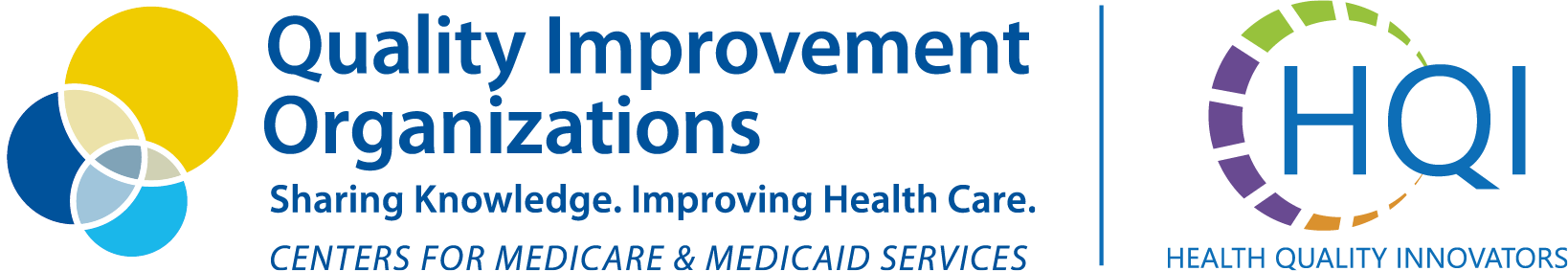 S
B
A
R
What is the SITUATION you are calling about?
Identify self, unit, patient, room number
Briefly state the problem, what it is, when it happened or started, and how severe
Pertinent BACKGROUND information related to the situation could include:
The admitting diagnosis and date of admission
List of current medications, allergies, IV fluids and labs
Most recent vital signs
Lab results: provide the date/time test was done and results of previous tests for comparison
Other clinical information
Code status
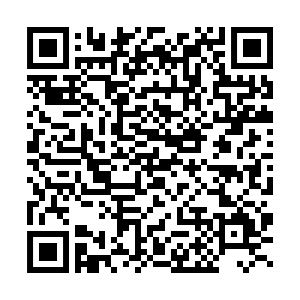 The SBAR Technique for Communication was developed by Kaiser Permanente. Scan the QR code to access it on the Institute for Healthcare Improvement (IHI) website.
What is the nurse’s ASSESSMENT of the situation?
What is the nurse’s RECOMMENDATION or what does he/she want? Examples:
Notification that the patient has been admitted
Patient needs to be seen now
Order change
SBAR: More Than Just One Purpose
Communication Tool: Concise Framework
Contacting MD/NP
Change of shift report
Morning meeting/huddle/change of status meeting
Documentation Tool: Verbal or Written
Progress note
Transfer note to send to ED with CRITICAL information
Educational Tool
Just-in-time and scheduled in-service
Inservice example
Case Study
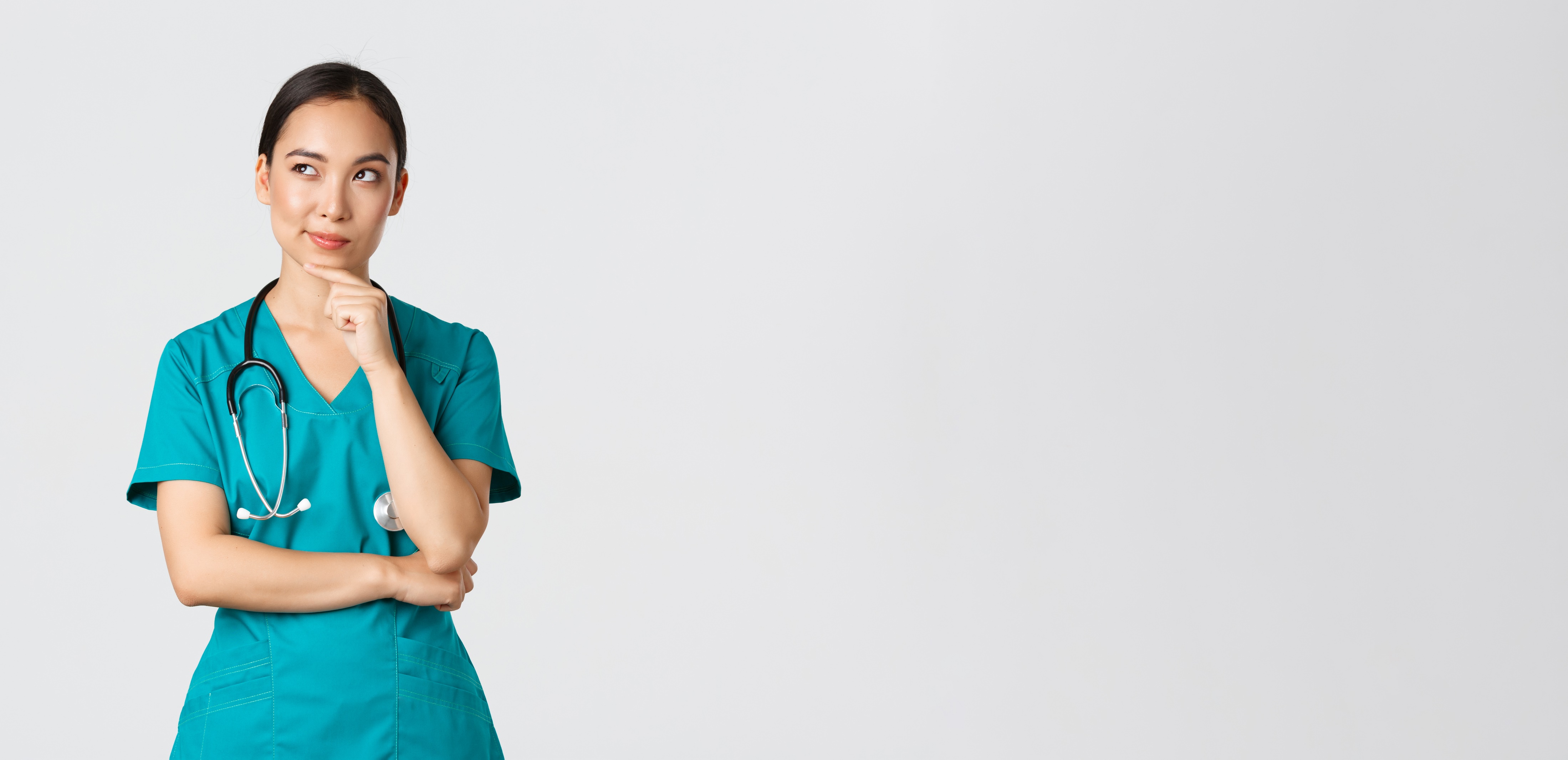 Maria is a nurse who has had challenges discussing resident concerns with the medical director. He always seems to be in a rush and asks for information she may not have in front of her. He has told her not to call him until she is prepared with records and an assessment. 

When Maria’s assigned resident, Ms. Smith, has a change in condition, she is hesitant to contact the medical director and asks a coworker to make the call. Maria knows something is not right. She has been working with Ms. Smith for three years and has never seen her like this. She can’t figure out what is wrong, and she doesn’t want to call the medical director.
Her coworker guides her through the SBAR process. Maria gets vital signs for the resident and discovers her BP is lower than normal, her RR is 22 and her temp is 100. Her chart notes that she had a colonoscopy yesterday, refused dinner and slept more than usual. Her output is not known and she denies pain but doesn't want to get up, eat or drink. Maria has the chart and MAR ready.
SBAR Success: Call with the Medical Director
Ms. Smith (Unit 1, Room 102) has had a change in condition after her colonoscopy yesterday.
S
Since returning from her screening colonoscopy at 3 p.m. yesterday, Ms. Smith hasn’t been herself. She won’t get out of bed, eat, drink or chat with staff and is sleeping more than usual.
B
Ms. Smith’s BP is 92/74 (down from baseline), RR of 22, temperature is 99.7. Urine output is unknown, but no one reports having assisted her to the restroom and she is normally ambulatory and continent. She has no abdominal pain on palpation.
A
Maria would like the provider to see Ms. Smith or send her to the ED. Maria is concerned about the possibility of dehydration or underlying infection. The medical director agrees and thanks her for the SBAR. He asks the NP to evaluate Ms. Smith, who is diagnosed with dehydration. Because she refuses PO, she is started on IV hydration. Maria helps Ms. Smith to the bathroom soon after, and as the day progresses, she feels better and her vital signs improve.
R
The Value of Communication
61.55% of sentinel events have root causes that are directly related to failures in staff communication
A sentinel event is a patient safety event (not primarily related to the natural course of the patient’s illness or underlying condition) that reaches a patient and results in death, permanent harm (regardless of severity of harm) or severe harm (regardless of duration of harm).
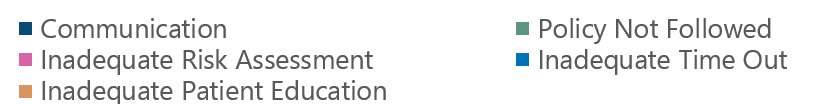 Source: Joint Commission Sentinel Event General Information